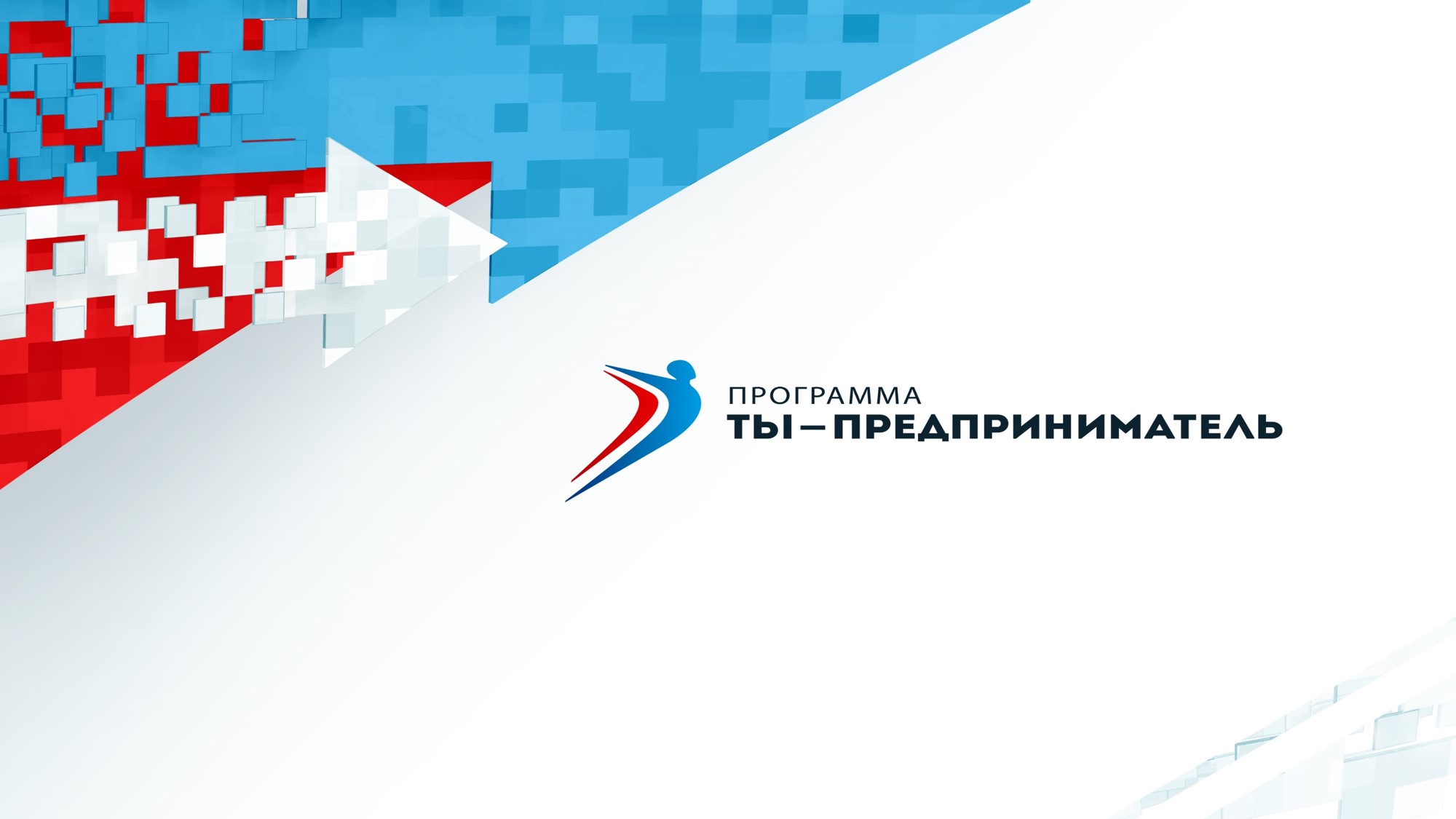 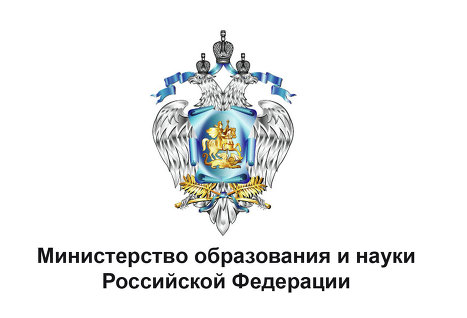 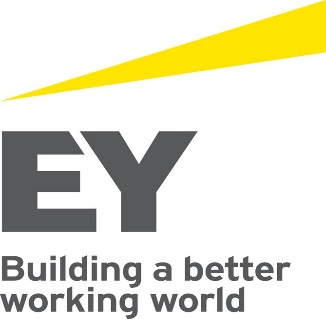 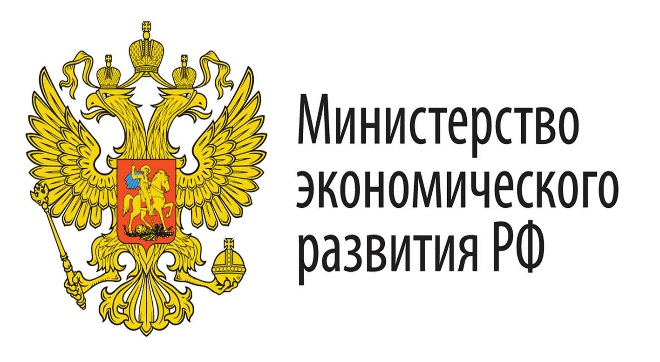 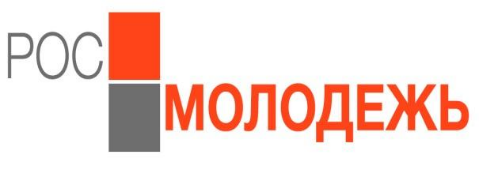 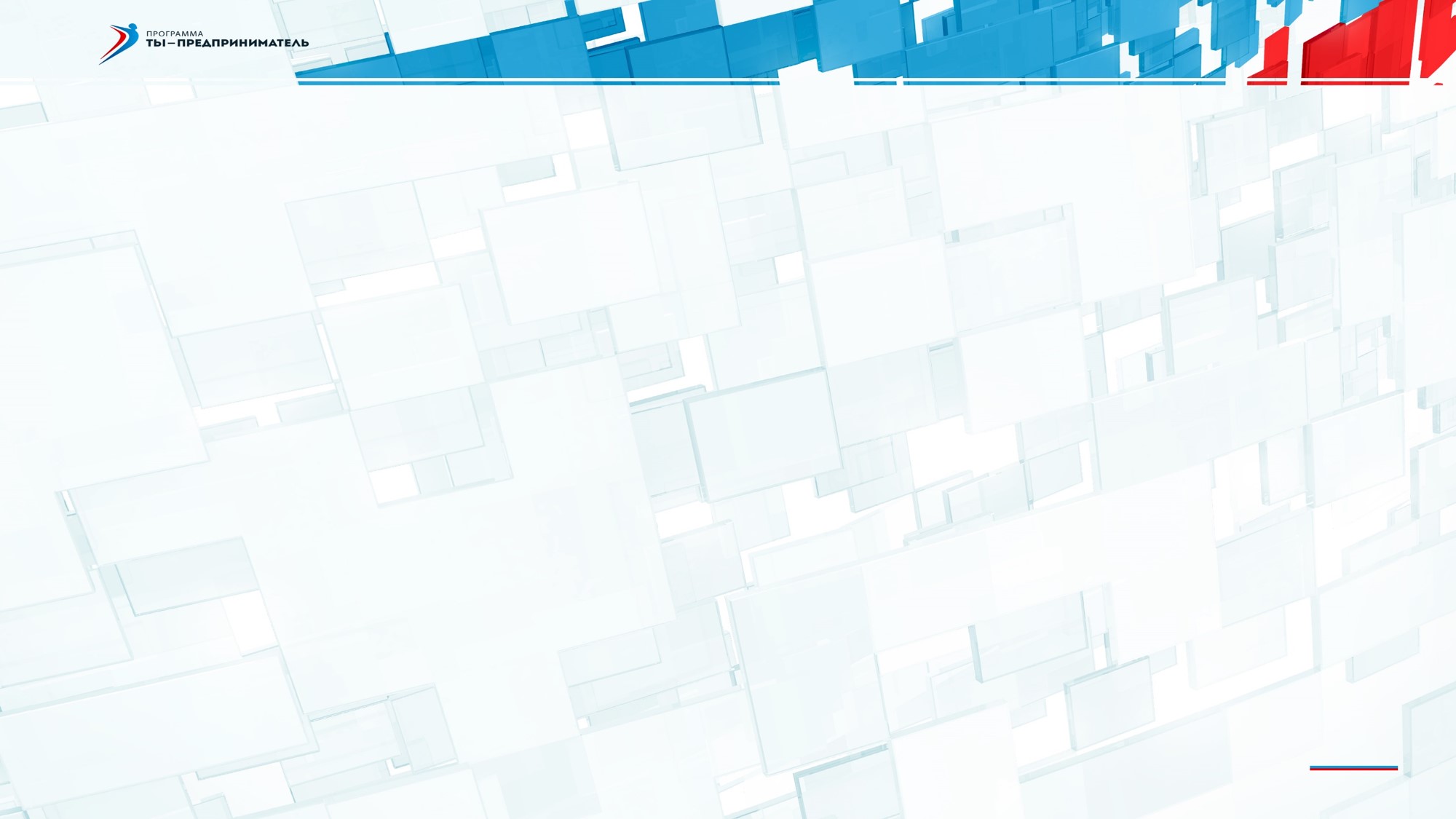 Деятельность компании (одно предложение)
Название компании
Год основания
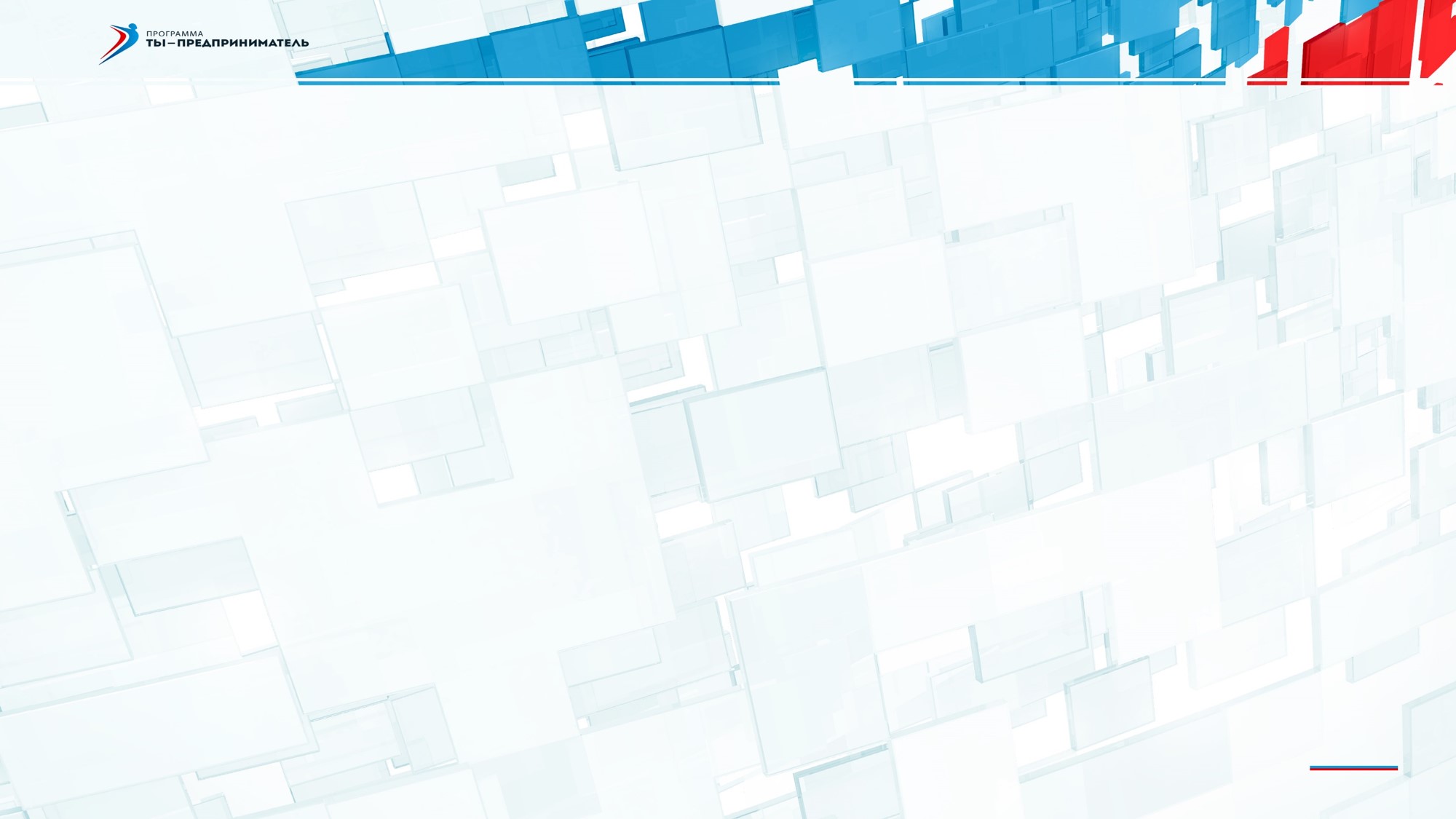 Продукты/услуги
Название продукта/услуги (описание продукта/услуги, для чего используется продукт/услуга)
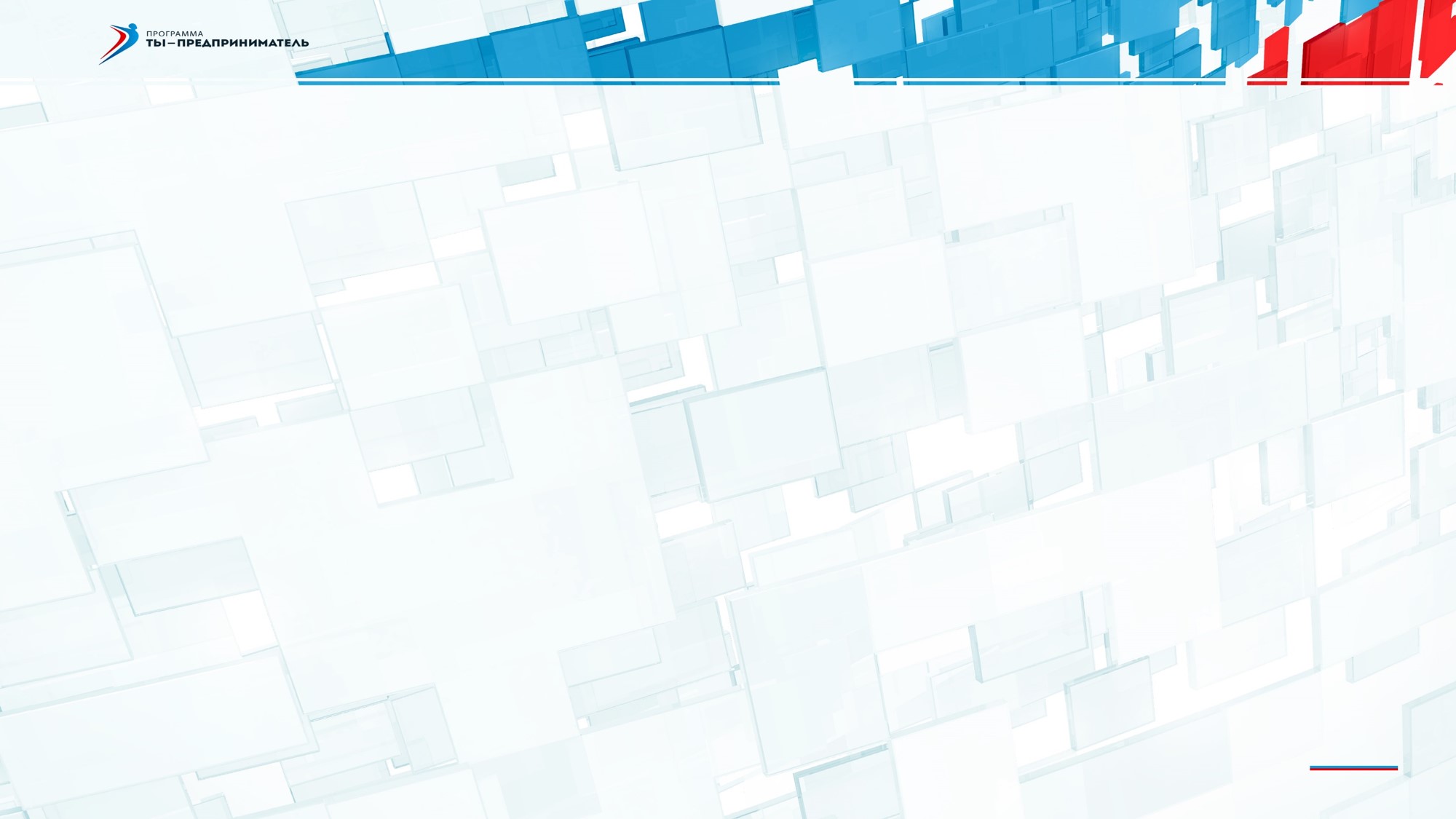 Инновационная составляющая (конкурентные преимущества)
Применение данной технологии позволяет:
…………………………………………
………………………………………...
И т.д.
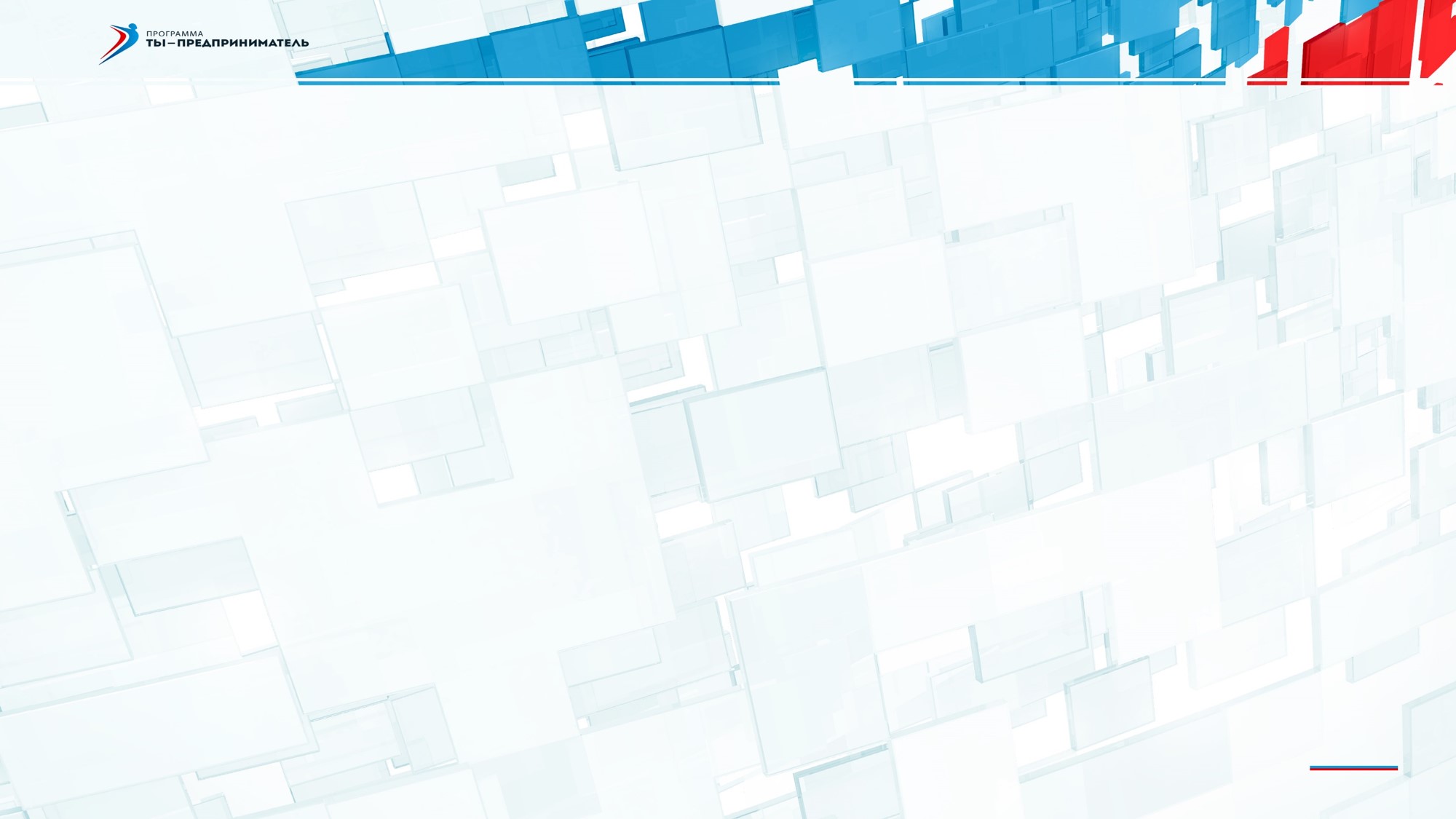 Рынок
Тип рынка по территориальному признаку 
(местный, региональный, национальный, мировой)
Основные группы потребителей продукции (перечислить)
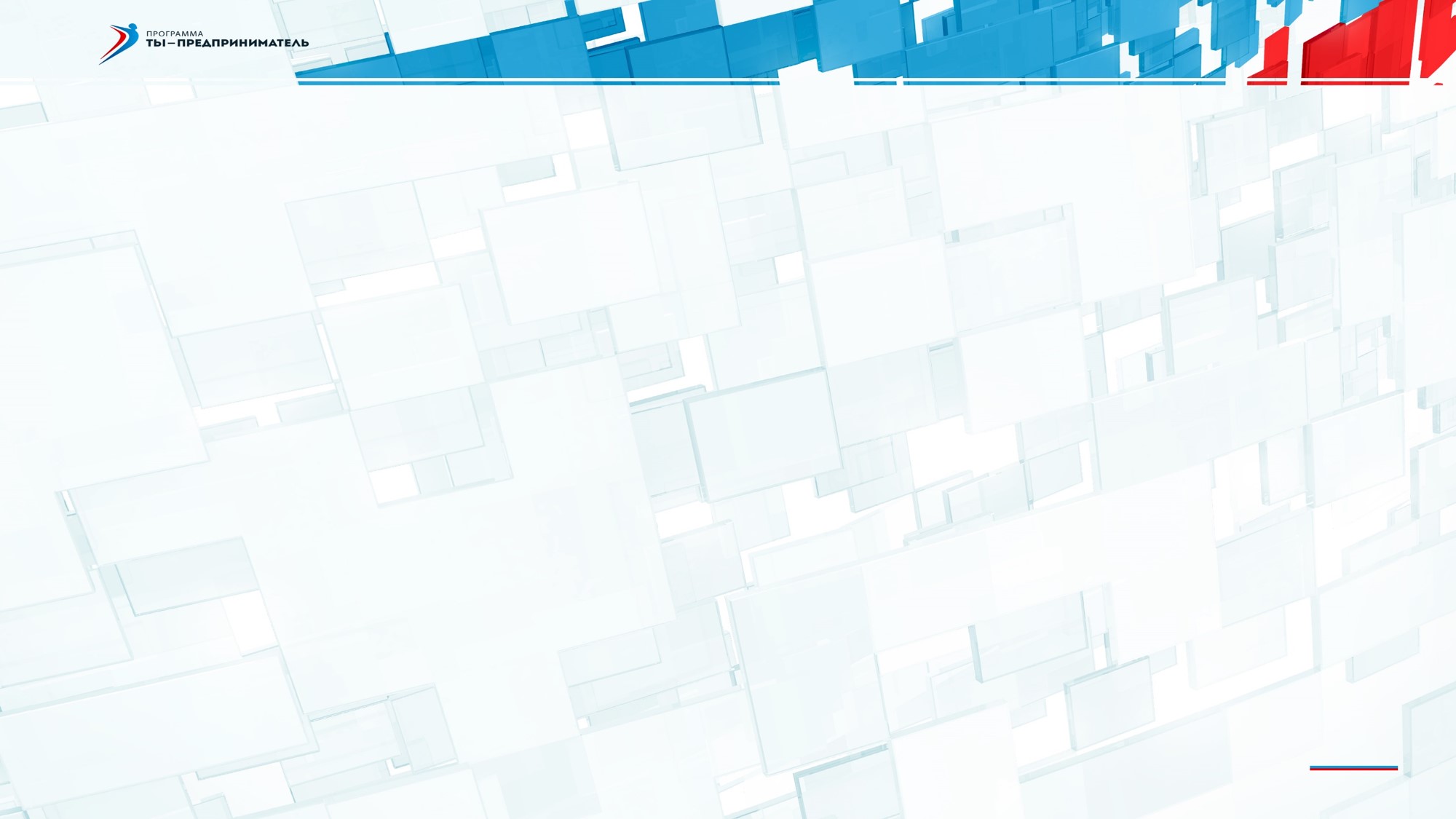 Эффективность
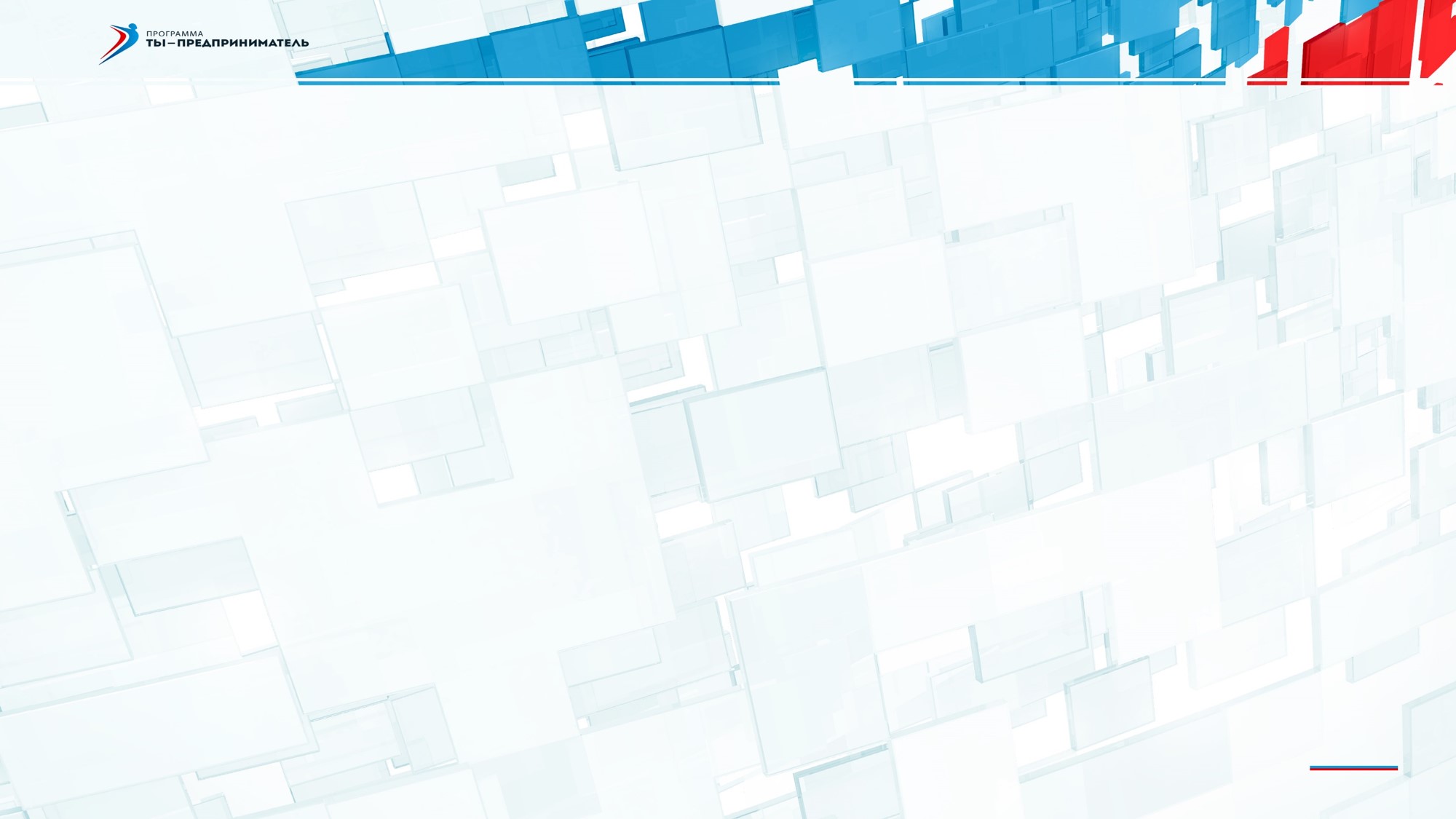 План развития
В 2015 году …………. (выход на новые рынки, совершенствование продукта, увеличение прибыли, увеличение штата и т.д.)
В 2016 году …………. (выход на новые рынки, совершенствование продукта, увеличение прибыли, увеличение штата и т.д.)
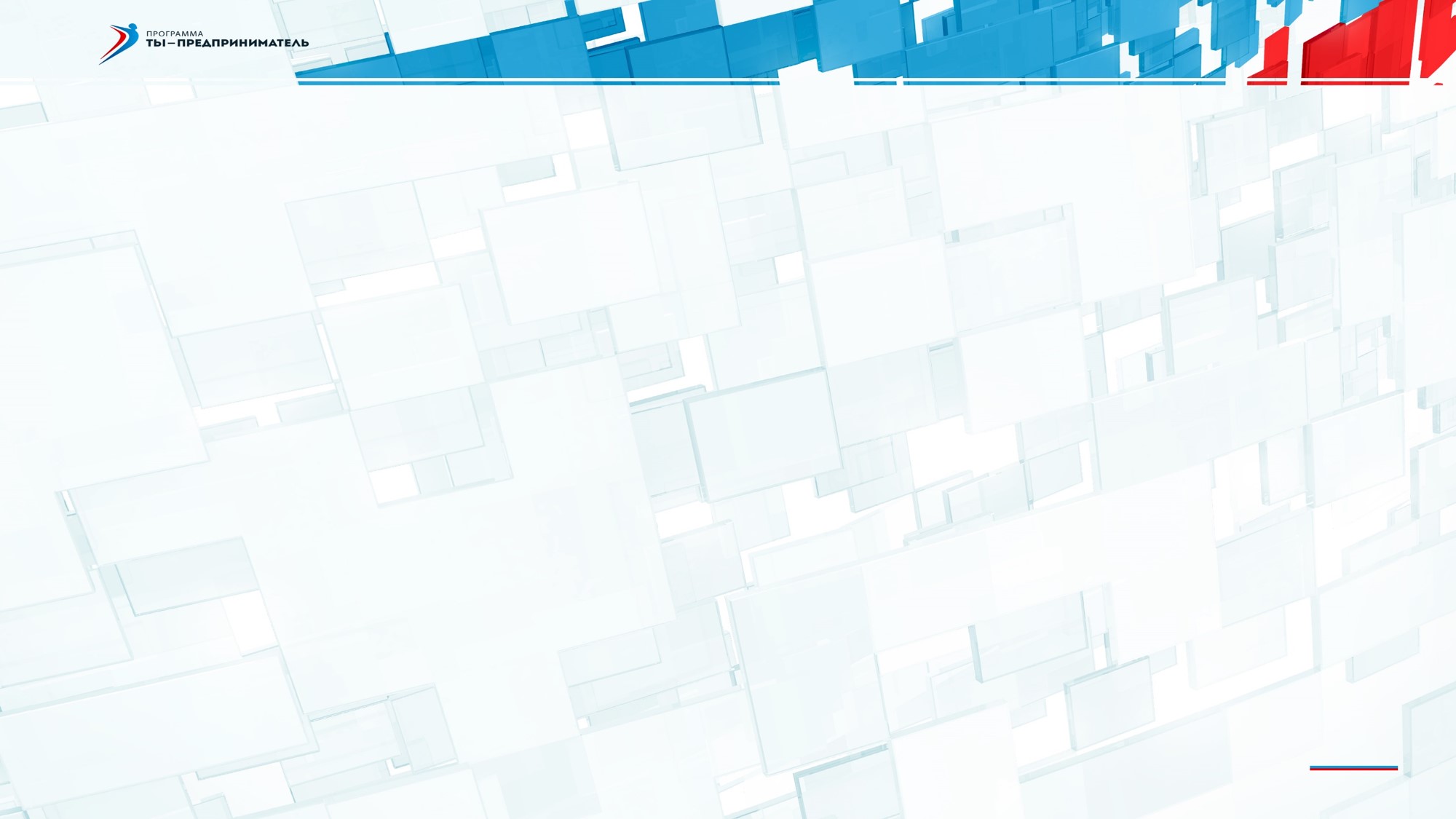 Фото презентация